Name and DOB Check
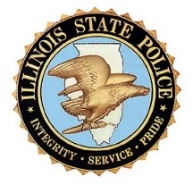 Lifecycle of a FOID Application
Illinois Criminal History (CHRI)
LEADS – Hot Files
48-Hour Hold Mental Health Check
FOID Card
Issued
FOID
Application Submitted
No Prohibitor
Quality Control Verification
National Crime Information Center (NCIC)
Eligibility Determination
Interstate Identification Index (III)
National Instant Criminal Background Check System (NICS)
Mental Health Match
DAILY CHECK
Mental Health
Order of Protection
CHRI Correlation
Immigration and Customs Enforcement (ICE)
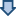 FOID Application DENIED
National Law Enforcement Telecommunications System (NLETS)
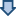 PROHIBITOR
IL SID, OOS SID, FBI #
RESEARCHIncident Reports
Court Records
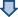 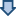 Letter to:
FOID cardholder
No Match to Applicant
FOID Card Revoked
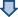 Letters to:
FOID Cardholder
Local PD and Sheriff
FOID Application REJECTED
PROHIBITOR
Letters to”
FOID Cardholder
Local PD and Sheriff, if renewal application.
FOID Application DENIED
12/05/2022